Ocean Pines AssociationAnnual Membership Meeting
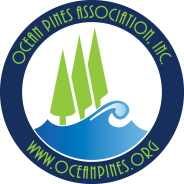 August 14, 2021
Call to orderPledge of allegiance
Pg. 2
8/13/2021
AppointmentsRecorder - Michelle Bennett Parliamentarian – Jeremy TuckerTimekeeper – Mary Ann WhitcombSergeant-at-Arms – Chief Leo EhrismanTeller – Bob Windsor
Pg. 3
8/13/2021
Presentation – Sam Wilkinson Volunteer Award
Carol Ludwig
Pg. 4
8/13/2021
Ascertainment of quorum
Larry Perrone
Pg. 5
8/13/2021
Approval of AgendaApproval of Minutes of Annual Meeting – August 11, 2018
Pg. 6
8/13/2021
2021 legalReport
Jeremy Tucker
Pg. 7
8/13/2021
2021Financial Report
John Viola
Pg. 8
8/13/2021
SUMMARY OF OPERATING FUND AUDITED FINANCIAL RESULTS
FISCAL YEAR 2021 ACTUAL COMPARED TO BUDGET
Pg. 9
8/13/2021
AMENITIES SUMMARY OF OPERATING FUND AUDITED FINANCIAL RESULTS
FISCAL YEAR 2021 ACTUAL COMPARED TO BUDGET
Pg. 10
8/13/2021
SUMMARY OF OPERATING FUND AUDITED FINANCIAL RESULTS
FISCAL YEAR 2021 ACTUAL COMPARED TO FY 2020 ACTUAL
Pg. 11
8/13/2021
AMENITIES SUMMARY OF OPERATING FUND AUDITED FINANCIAL RESULTS
FISCAL YEAR 2021 ACTUAL COMPARED TO FY 2020 ACTUAL
Pg. 12
8/13/2021
SUMMARY OF DISTRIBUTION OF ANNUAL BASE ASSESSMENT
FISCAL YEAR 2021 ACTUAL COMPARED TO BUDGET & 2020 ACTUAL
Pg. 13
8/13/2021
OPERATING DEPARTMENTS DISTRIBUTION OF ANNUAL BASE ASSESSMENT FISCAL YEAR 2021 ACTUAL TO BUDGET & 2020 ACTUAL
Pg. 14
8/13/2021
Pg. 15
8/13/2021
Pg. 16
8/13/2021
ANNUAL ASSESSMENT INCREASE HISTORY
FY 2018 - 2022
Pg. 17
8/13/2021
Pg. 18
8/13/2021
Pg. 19
8/13/2021
From the AuditorsTGM Group LLC
Presented by Chris Hall
Pg. 20
8/13/2021
Summary of Audit and Results
TGM Group LLC as independent auditors is engaged to audit and render an opinion on the financial statements of the Association.  The financial statement which is the responsibility of management consists of 45 pages.  The components of the financial statement are as follows:
Independent Audit report
Basic financial statements
Supplementary Information
Required Supplementary Information
Audit Report
Audit report is on pages 3-5 and is on TGM letterhead as it is prepared by us and renders our opinion on the financial statement prepared by management
Components of the audit opinion:
Discusses what year we audited, that management is responsible for the preparation and fair presentation
The auditor responsibility is to perform procedures to obtain audit evidence to express an opinion on the financial statements.  Audit was conducted in accordance with auditing standards generally accepted in the United States that require us to plan and perform the audit to obtain reasonable assurance that the financials are free from material misstatement
Opinion – I’m pleased to report that the Association received a “clean” unmodified audit opinion
Quick overview of procedures
Timeline of procedures:
Late April – Planning, internal control documentation, risk assessments
April 30 - Perform sample test counts of inventory at various locations.  Also, send out year end cash confirmations to financial institutions
End of May/early June – year end fieldwork, balance sheet and income statement testing of accounts and transactions
July/July – Wrap up procedures and financial statement preparation and review
Today’s annual meeting
President’sReport
Larry Perrone
Pg. 24
8/13/2021
General Manager’s TeamReport
John Viola
Pg. 25
8/13/2021
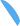 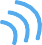 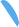 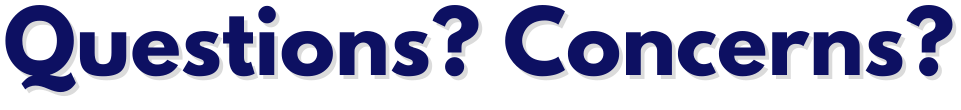 info@oceanpines.org
CALL
410.641.7717
After hours, call Ocean Pines Police at 410.641.7747
Your assessment
dollars at work
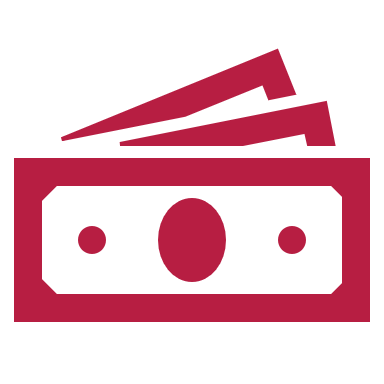 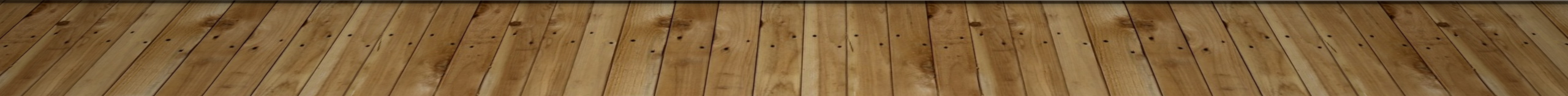 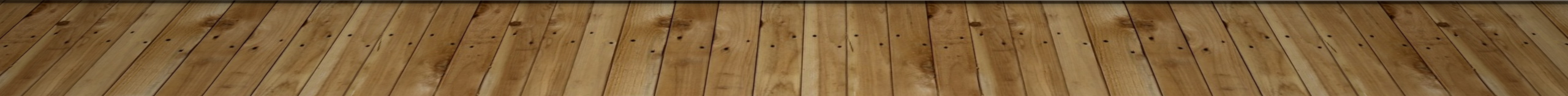 Where are we today?
Operational Review

Successfully completed a Budget for FY 2021-22
Implemented level 1, 2 and 3 customer service
Implemented work groups to achieve results
Covid-19 communication plan and re-opening of Ocean Pines
Payroll Protection Plan Forgiveness
Other initiatives completed or in progress
Bainbridge Initiative
Drainage Pipes
Northstar software
Board meeting audio/visual upgrade
Assessment for FY 2021-2022 of $996 non-water lots (representing $10 increase over prior year or 1%)
A stronger management team (bench strength) for the Director level
Pg. 28
8/13/2021
Management Approach
Operational Review

Manage During the Pandemic
Communication Plan
Set Up Team to address Government mandates
Keep Staff employed
Review Budgets and have plans for each department and amenities to avoid major losses
Hired consultant to evaluate and set a gameplan for golf maintenance
Hired DMA consultant to review reserve study
Continued to utilize a “balanced” team approach
Pg. 29
8/13/2021
Initiatives

Drainage Pipe Liners
Bainbridge Pond filtration
Addressed golf course and racquet sports situations
Elimination of 7 vehicles
Gain on Sale ~ $53K and Annual savings ~ $80K (approx.).
DMA “Lite” study
Bulkhead and Road plans on track
Northstar
Amenities
Pg. 30
8/13/2021
Bainbridge Filtration Initiative
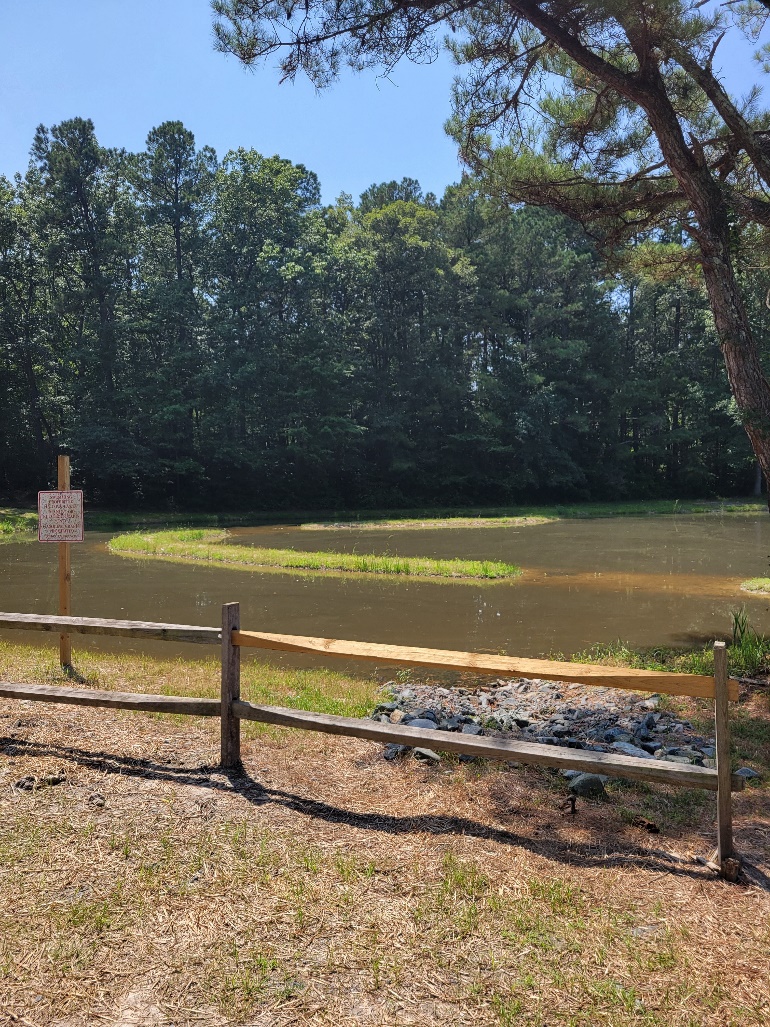 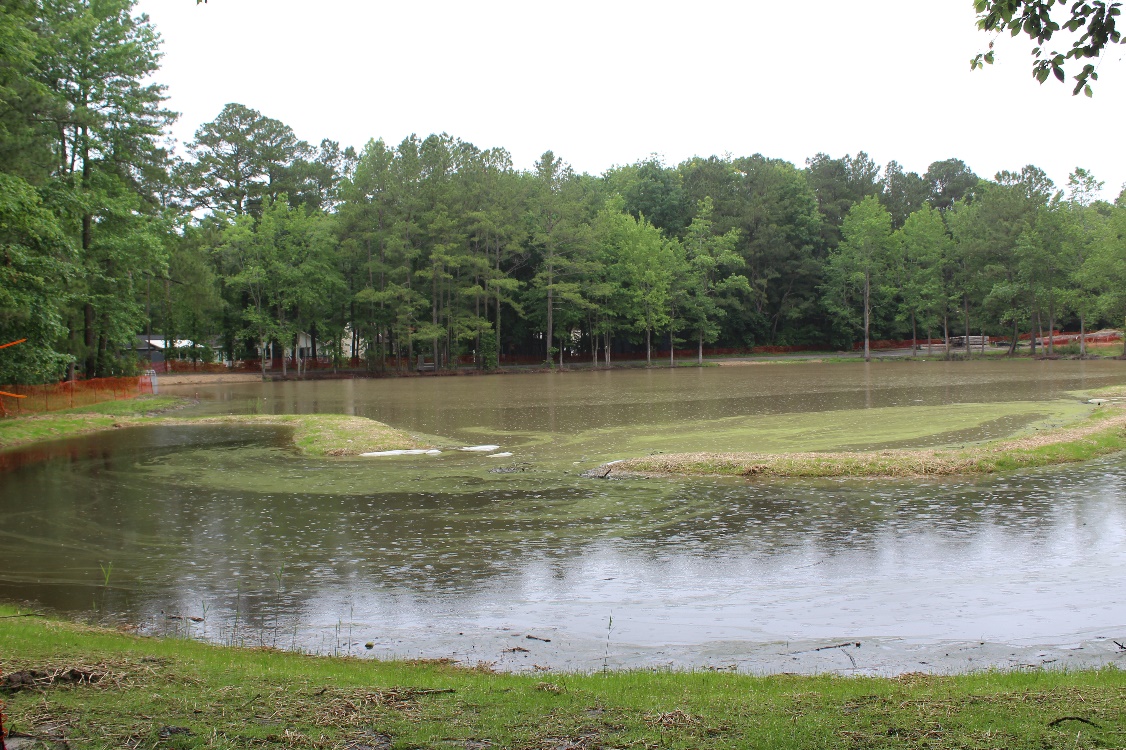 Forebay - Inlet of the pond where filtration takes place before entering main pond. Separated by dirt berm, grasses and plants
Main Pond – benches for plants are located under the water.
$482,337 = Bainbridge Pond Grant Amount Awarded
Pg. 31
8/13/2021
Drainage Pipe Replacement
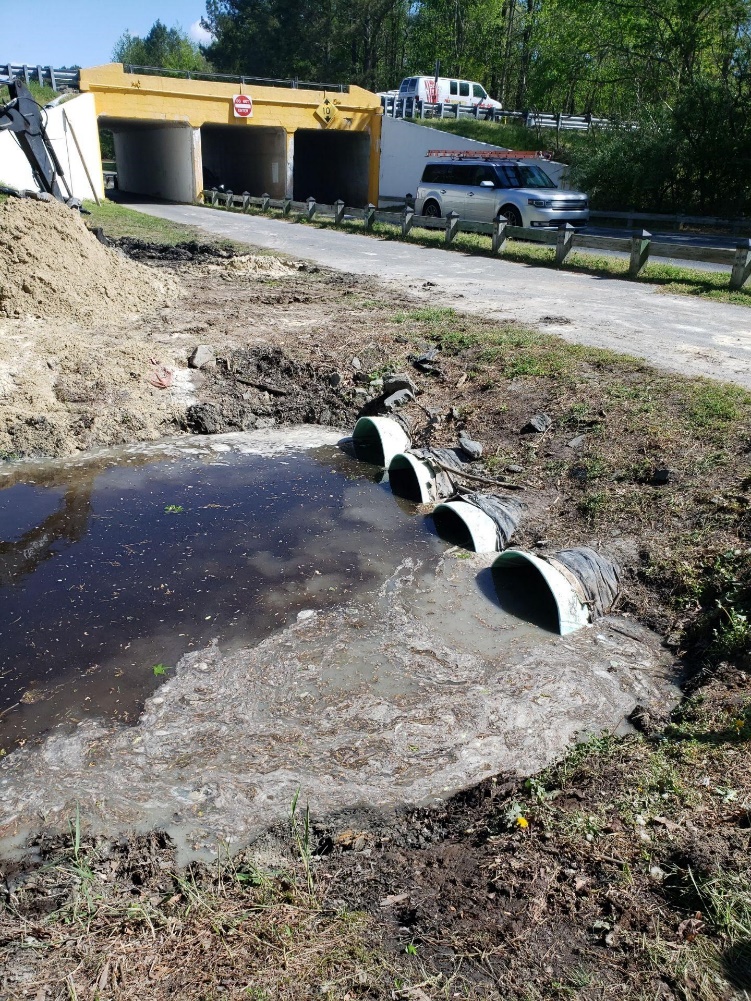 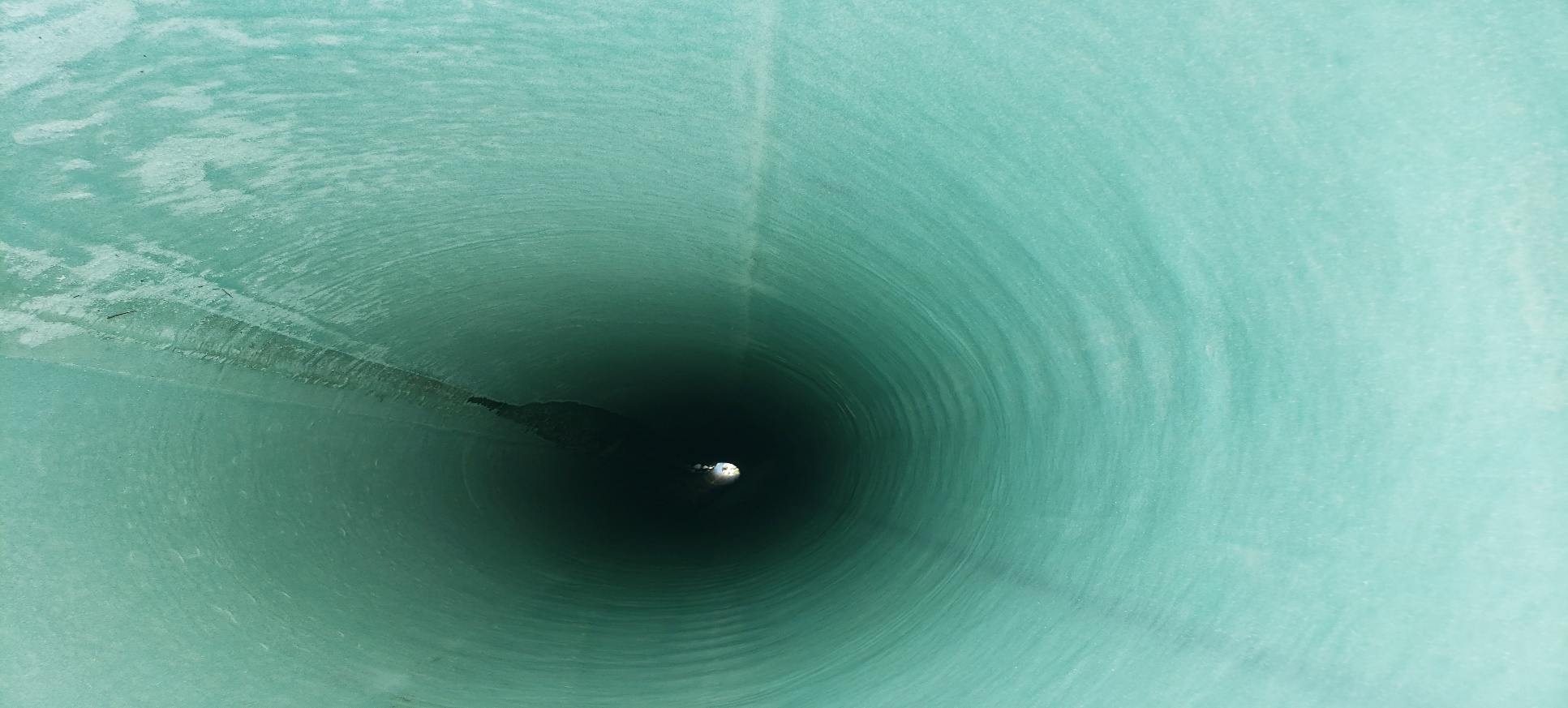 Drainage Spend
FY 2018/19 	$33,985
FY 2019/20	$611,983
FY 2020/21	$392,896
FY 2021/22	$477,500 budgeted
Pg. 32
8/13/2021
Bulkheads / Dredging
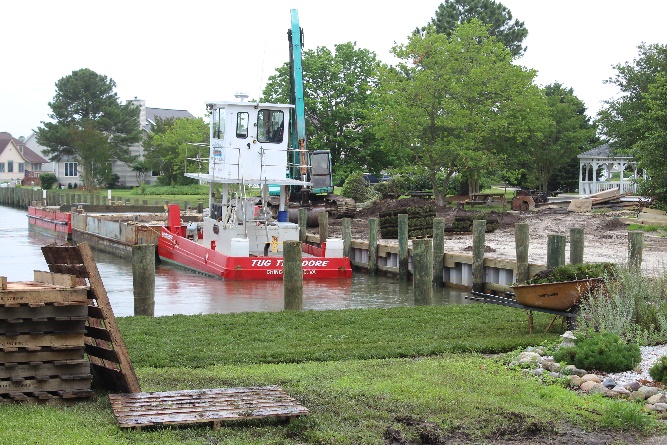 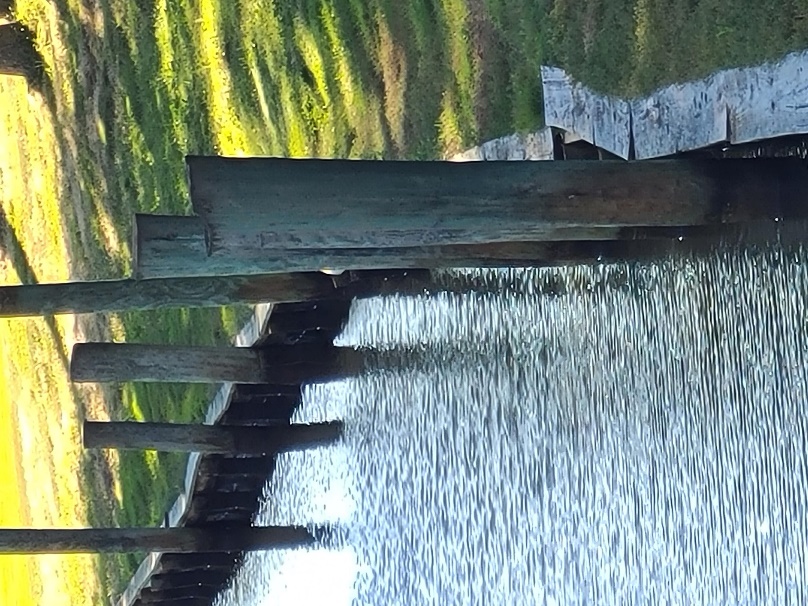 Dredging
FY 2018/19 	$0
FY 2019/20	$19,660
FY 2020/21	$60,000 budgeted
FY 2021/22	$75,000 budgeted
Bulkhead
FY 2018/19 	$721,424
FY 2019/20	$1,559,188
FY 2020/21	$1,562,552
FY 2021/22	$1,368,221 budgeted
Pg. 33
8/13/2021
Golf Course Greens
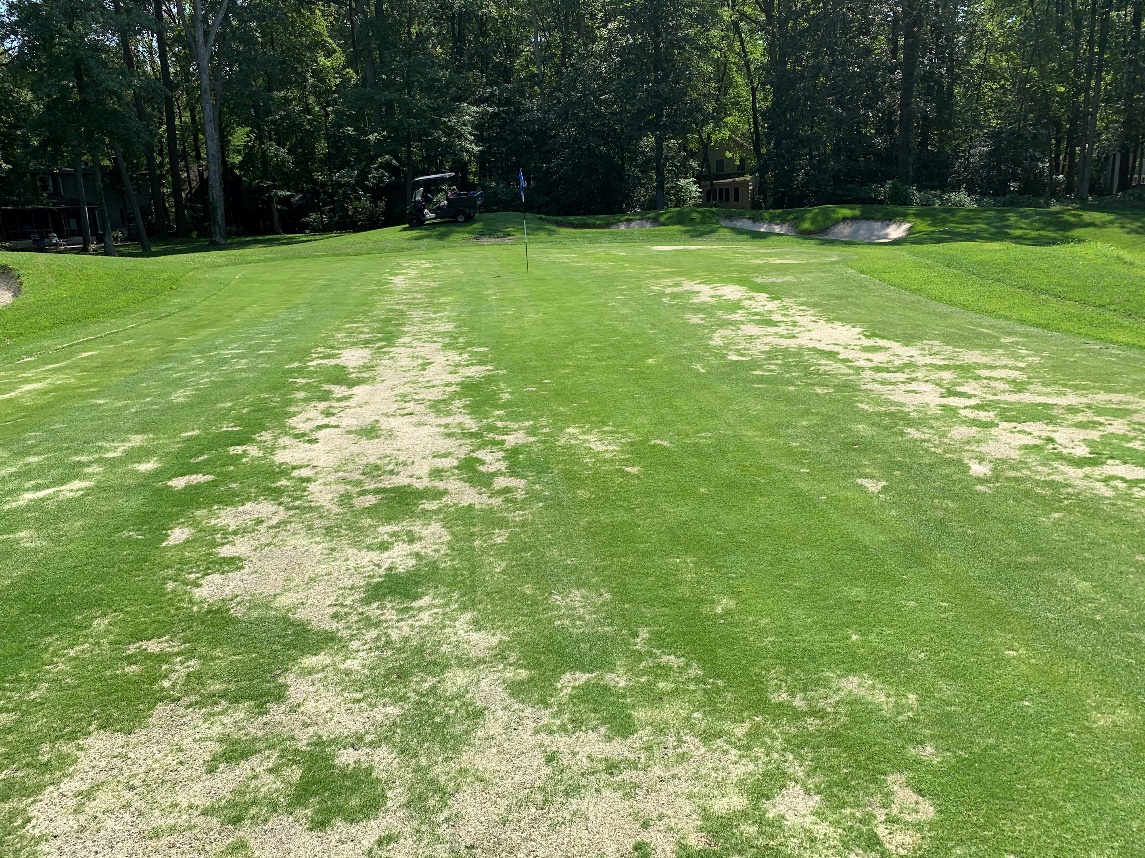 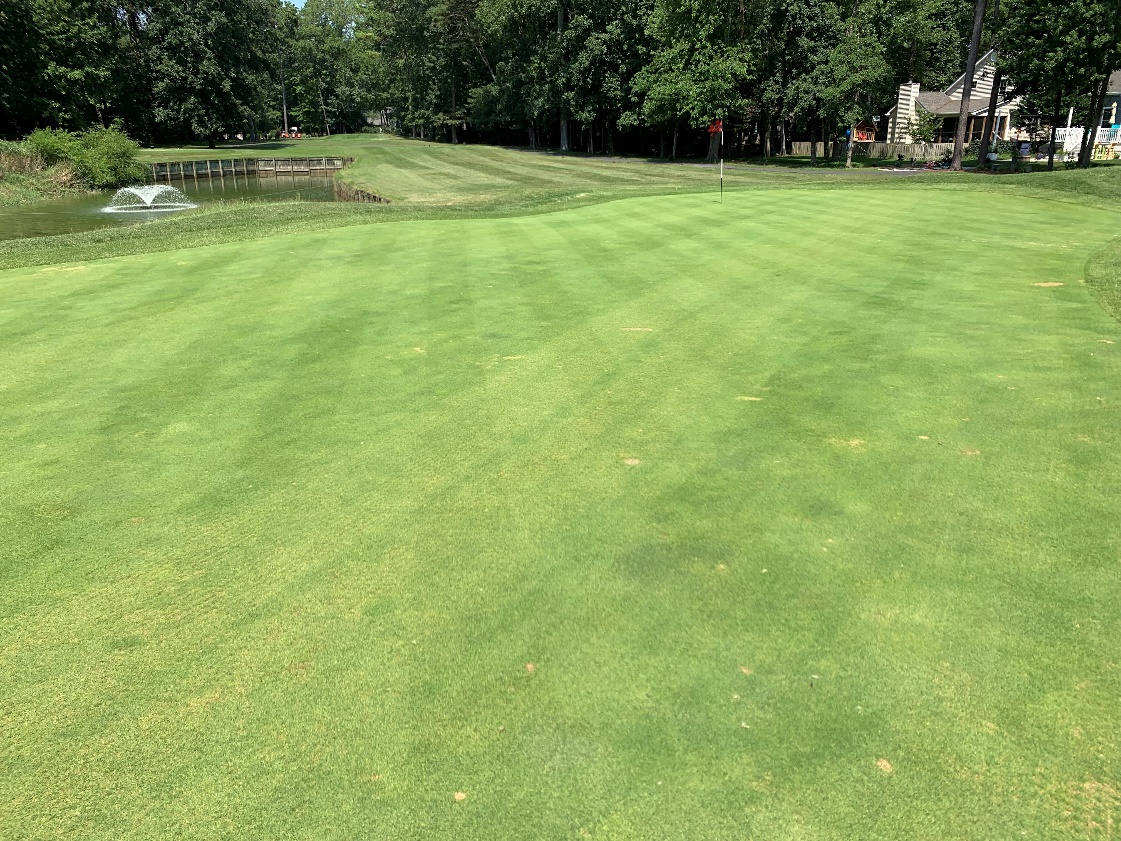 July/August 2020
July/August 2021
Number of rounds and price per round trending to the upside
Pg. 34
8/13/2021
Summary

Where were we 3 years ago?
Operating deficit approx. $1.6 mil
Bulkheads, drainage and roads were not on track

Where are we today?
Operating surplus
Bulkheads, drainage and roads spend has increased
Completed major capital projects favorable to budget

How are we trending?
We are trending favorable to budget (as of June 30th $739,182)
Golf, Aquatics, Racquet Sports and Food & Beverage are all trending to the upside
We have an operating surplus
Bulkheads, drainage and roads programs
Pg. 35
8/13/2021
UnfinishedBusiness
None
Pg. 36
8/13/2021
NewBusiness
None
Pg. 37
8/13/2021
Election CommitteeReport & Validation
Steve Habeger
Pg. 38
8/13/2021
Public comments
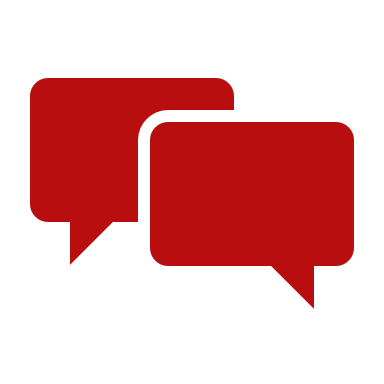 Pg. 39
8/13/2021
adjournment
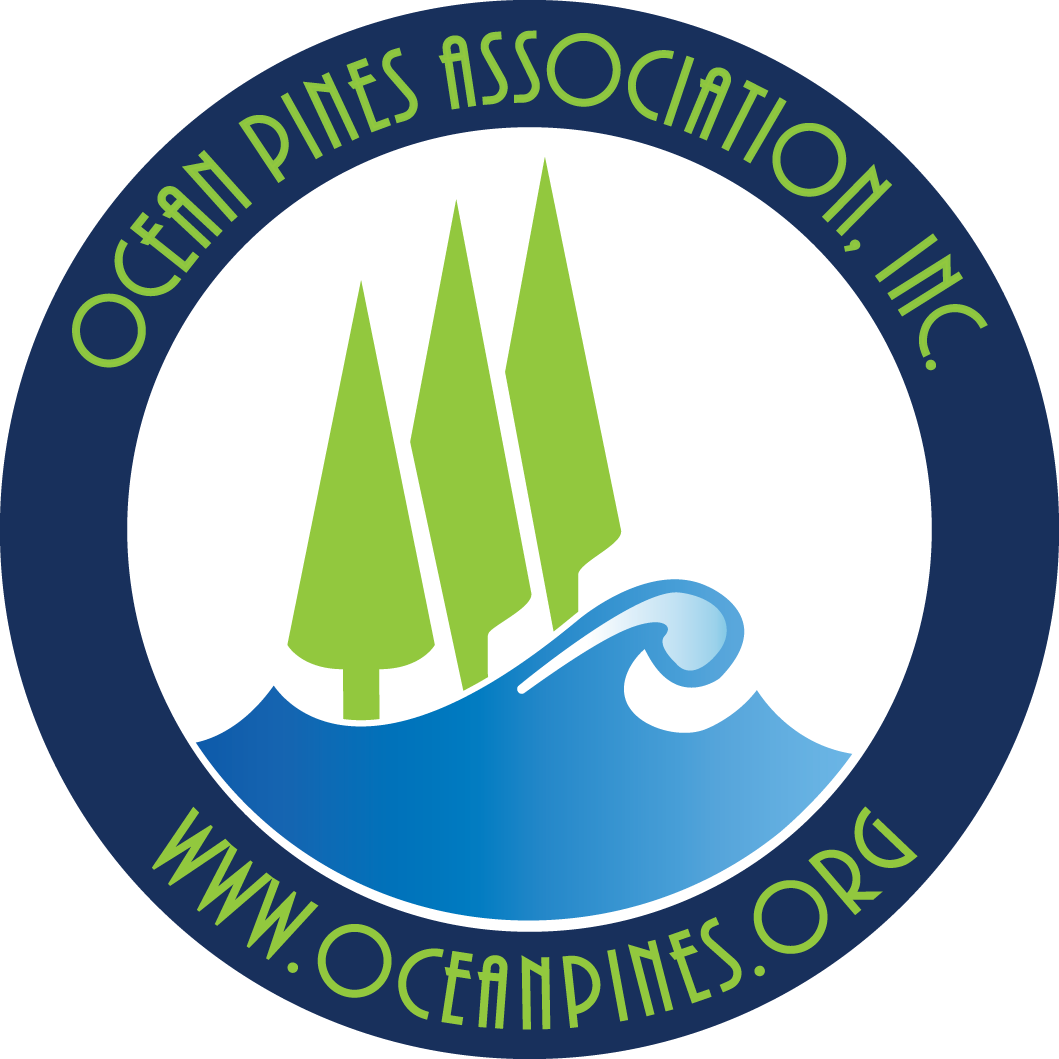 Pg. 40
8/13/2021